درباب چارچوب مفهومی مبتنی بر مسئولیت پاسخگویی
یوجی ایجیری
استاد : دکتر عطا محمدی
ارائه دهنده: 
سید شاهو و سید هوشنگ کاتورانی

پاییز 92
تعاریف و واژگان:
چارچوب مفهومی
مسئولیت پاسخگویی
مسئولیت تصمیم گیری
عینیت:دلالت بر استقلال درونه اطلاعات از تهیه کننده اطلاعات دارد.اثبات پذیری : دلالت بر آن دارد که اطلاعات را بعداً نیزبتوان اثبات کرد
پایایی
یادداشت نامه
مقدمه:
مسئولیت پاسخگویی در کشورهای با نظام سیاسی مردم سالار مفهوم پیدا میکند.
این موضوع توسط پرفسور یوجی ایجیری در مقاله ای تحت عنوان چار چوب مفهومی حسابداری مبتنی بر مسئولیت پاسخگویی بنیادی گردید. 
دانشگاه هاروارد(1982)
تاریخچه:          1982 ایجیری        1985 روبرتسون و اسکاینر         1987 ویلیام        1987 بیانیه مفهومی شماره یک هیات استانداردهای                حسابداری دولتی        1992 جانستون و تونزيمان        1993 بيانيه مفهومی شماره يك شورای مشورتی                            استانداردهای حسابداری دولت فدرال امريكا        1993 بيانيه مفهومی شماره يك و دوكار گروه                استانداردهای حسابداری بخش عمومی                استراليا
بیان موضوع:
چارچوب مفهومی مبتنی بر مسئولیت پاسخگویی نظامی منصفانه از جریان اطلاعات میان پاسخگو و پاسخ خواه میباشد که به حق هردو طرف در خصوص موسئولیت پاسخگویی میپردازد.
عینیت،اثبات پذیری و پایایی را از ویژیگی های اطلاعات حسابداری در چارچوب مفهومی مبتنی بر مسئولیت پاسخگویی بوده.و بهای تمام شده تاریخی را بعنوان تنها مبنای ارزش گذاری میشناسد.
هدف نظام حسابداری                   انصاف
چارچوب مفهومی مبتنی بر تصمیم:

معطوف به تصمیم گیرنده

هدف حسابداری          فراوردن اطلاعات مفید برای تصمیم گیری های اقتصادی

یک سویه(استفاده کنندگان)
چارچوب مفهومی مبتنی بر مسئولیت پاسخگویی:

 به رابطه بین پاسخگو و   پاسخ خواه می پردازد
هدف حسابداری           فراوردن نظامی منصفانه از جریان اطلاعات بین پاسخگو و پاسخ خواه
(رابطه پاسخگویی میان دو طرف) 
دوسویه(هردوطرف)
سوال:
چرا مدارک ثبت و ضبط بنفع دیگری فراهم میکنید؟چرا داوطلبانه انجام میدهیم؟چرا وادار میکنیم کنش خاصی را انجام دهند؟چرا اجبار؟ 
جواب:
زیرا یک رابطه ای بنیادی پاسخگویی بین شما وفرد دیگری وجود دارد.که شما را در قبال فعالیتها و پیامدهای آن ملزم به پاسخگویی میکند.
عناصر رابطه مسئولیت پاسخگویی
1. پاسخ خواه: درخواست اطلاعات 

    2. پاسخگو: ملزم به تهیه اطلاعات 

    3. حسابدار: مطمئن ساختن طرفین از جريان روان اطلاعات درخواست شده
درخواست اطلاعات
تمایل به تهیه اطلاعات
پاسخگو
پاسخ خواه
امکان تهیه اطلاعات
با عینیت و اثبات پذیری
حسابدار
استفاده حسابداری از دو افزار اساسی برای رسیدن به اهدافش:
1.  مدارک:   چیزهایی که پاسخ خواه حق دارد در صورت بروز نابسامانی های مشخص بازرسی کند.
      دامنه افشاگری پیشایندی(احتمالی) را تعیین می نماید. 

2.  گزارش ها:   چیزهایی که پاسخ خواه حق دارد در هردوره دریافت کند.
      گستره افشاگری های بسامان(منظم) را رقم می زنند.
      خلاصه ای از مدارک هستند.
مولفه های عینیت و اثبات پذیری:
حمایت از حق پاسخگو:
   1. اطمینان می دهند اطلاعاتی را که تهیه کرده در مظان سوگیری و گمراه کنندگی قرار نخواهد گرفت.
   2. اطمینان از حصول انصاف
حمایت از حق پاسخ خواه:
   1. اطمینان می دهند که اطلاعات از هرگونه سوگیری ذهنی پاسخگو مبرا است.

   2. اطمینان از حصول انصاف
در چارچوب مفهومی مبتنی بر مسئولیت پاسخگویی، پایایی نظام حسابداری غالباً از اهمیت حیاتی برخوردار است.
پایایی نظام حسابداری: به این معنی است که تغییری در تعاریف یا قواعد اندازه گیری حسابداری انجام نخواهد شد مگر آنکه مطلقاً ضروری باشد.
دلیل استفاده پایدارازبهای تاریخی درحسابداری چیست؟
بهای تاریخی عینی تر و اثبات پذیرتر از بهای جاری یا دیگر روشهای ارزشگذاری مبتنی بر قیمت جاری بازاراست.
دلیل عینی تر و اثبات پذیرتر بودن بهای تاریخی؟
1.  مبتنی بر اقدامات واقعی
      2.  سود عینی تر
      3.  برخورداری ارقام ازمزیت ایمنی
      4.  اطمینان از وجود مدارک رویدادهای تاریخی درباره
           یک قلم
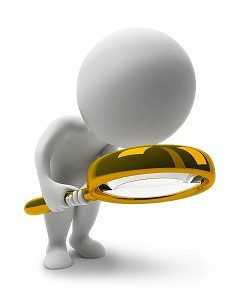 عینیت، اثبات پذیری و پایایی به مثابه قیود(محدودیت های) فنی نظام حسابداری باید احراز شوند و هدف نظام حسابداری به شمار نمی ایند.
هدف نظام حسابداری              به دست دادن نظامی منصفانه از جریان اطلاعات بین پاسخگو و پاسخ خواه
خطر بیش پاسخگویی بر انگیزش پاسخگو:
افراطی
ثبت لحظه به لحظه فعالیت                تبدیل مدیر با انگیزه به ربات(آدم مکانیکی)
حسابدارن در برخورد با تصمیمات ناظر بر آنچه منصفانه است یا آنچه نیست آزادند.حسابدارن از این آزادی زیان می بینند، در صددند تا خودشان را با هر چیزی که بتواند آزادی ناخواسته شان را کاهش دهد، محدود کنند.با این حال آنها آزادند و از این رو باید برای این انتخاب یا تصمیم مسئولیت بپذیرند.
نتیجه گیری و نظرات:دیدگاه مسئولیت پاسخگویی بازتاب درست معقول تری از حسابداری است پس چارچوب مفهومی حسابداری به وضوح این مسئله را شرح دهد.
در کویر هم رشد خواهی کرد اگر حس روئیدن در تو باشد